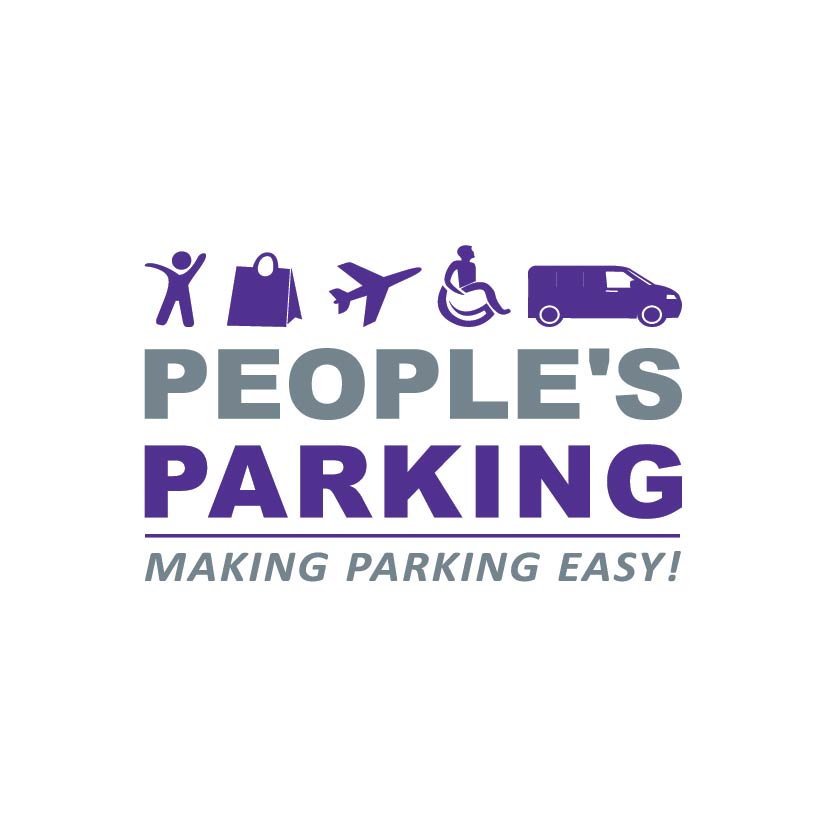 Helping people find their perfect car park
What is People’s Parking?
People’s Parking looks at what facilities a car park has and its location and awards accreditations accordingly.
It is primarily aimed at improving parking for customers by enabling people to find a car park which specifically meets their needs.
Facilities
People’s Parking highlights to customers which car parks have facilities for;
Disabled people
Parents with children
People who drive electric vehicles
Drivers of commercial vehicles/camper vans or wheelchair accessible vehicles
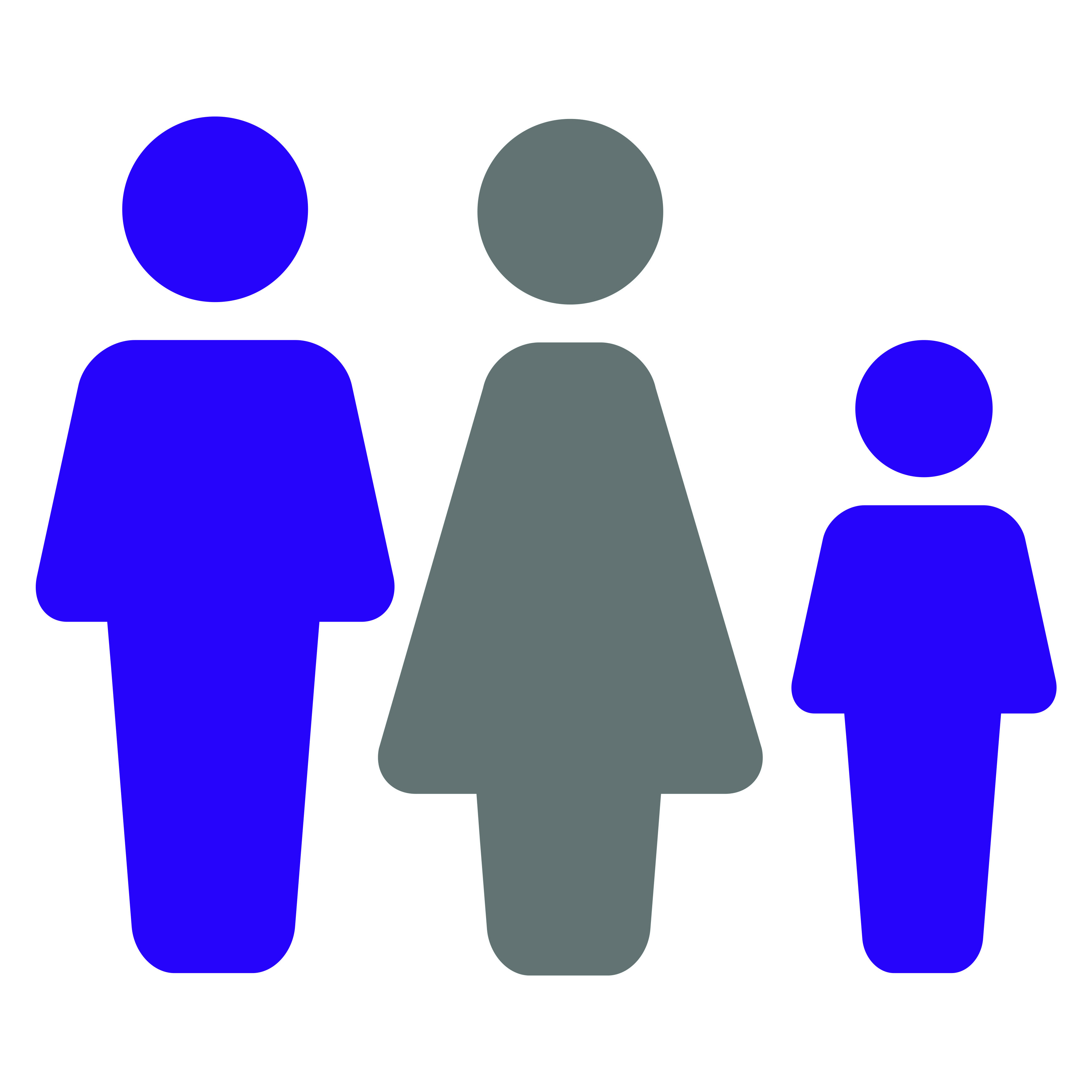 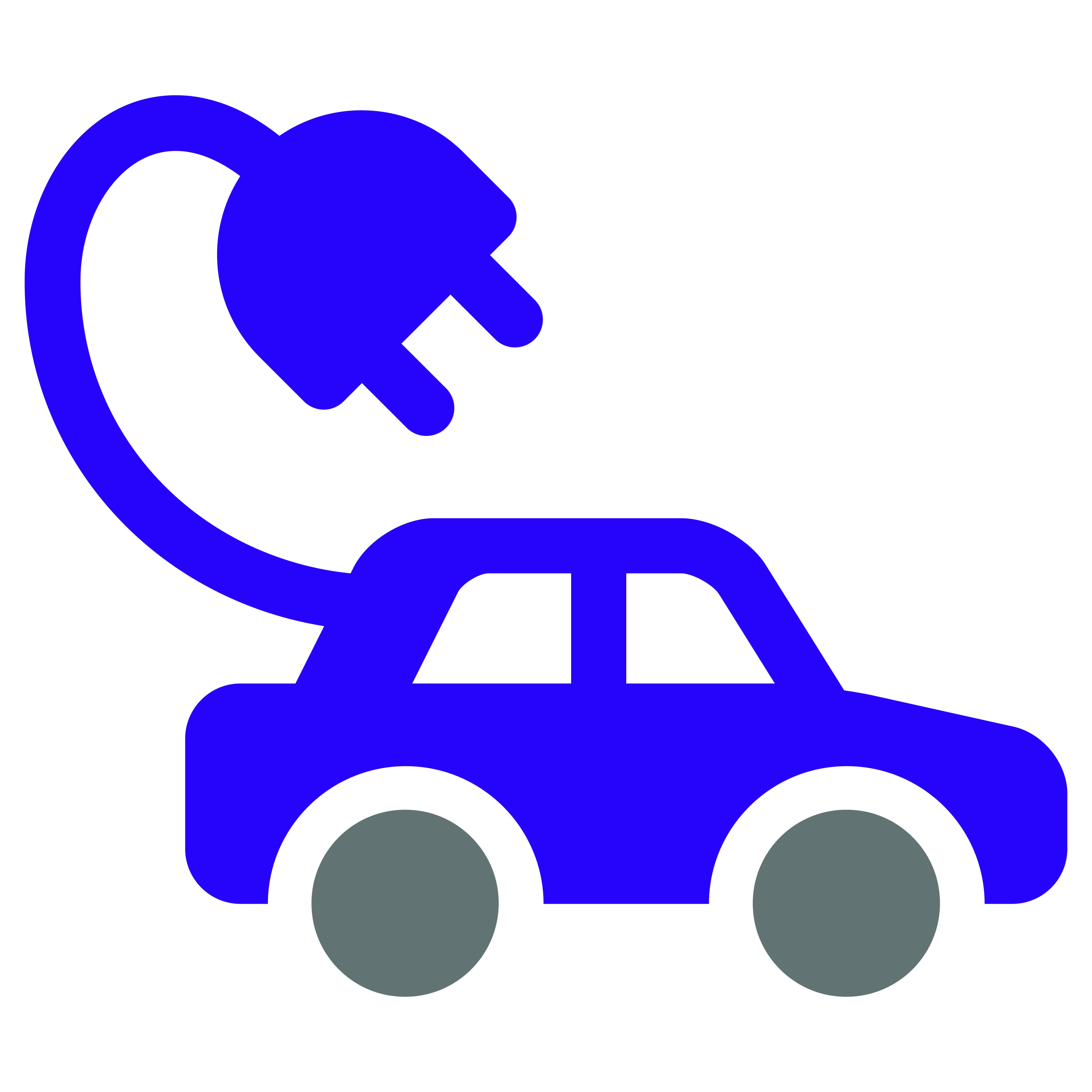 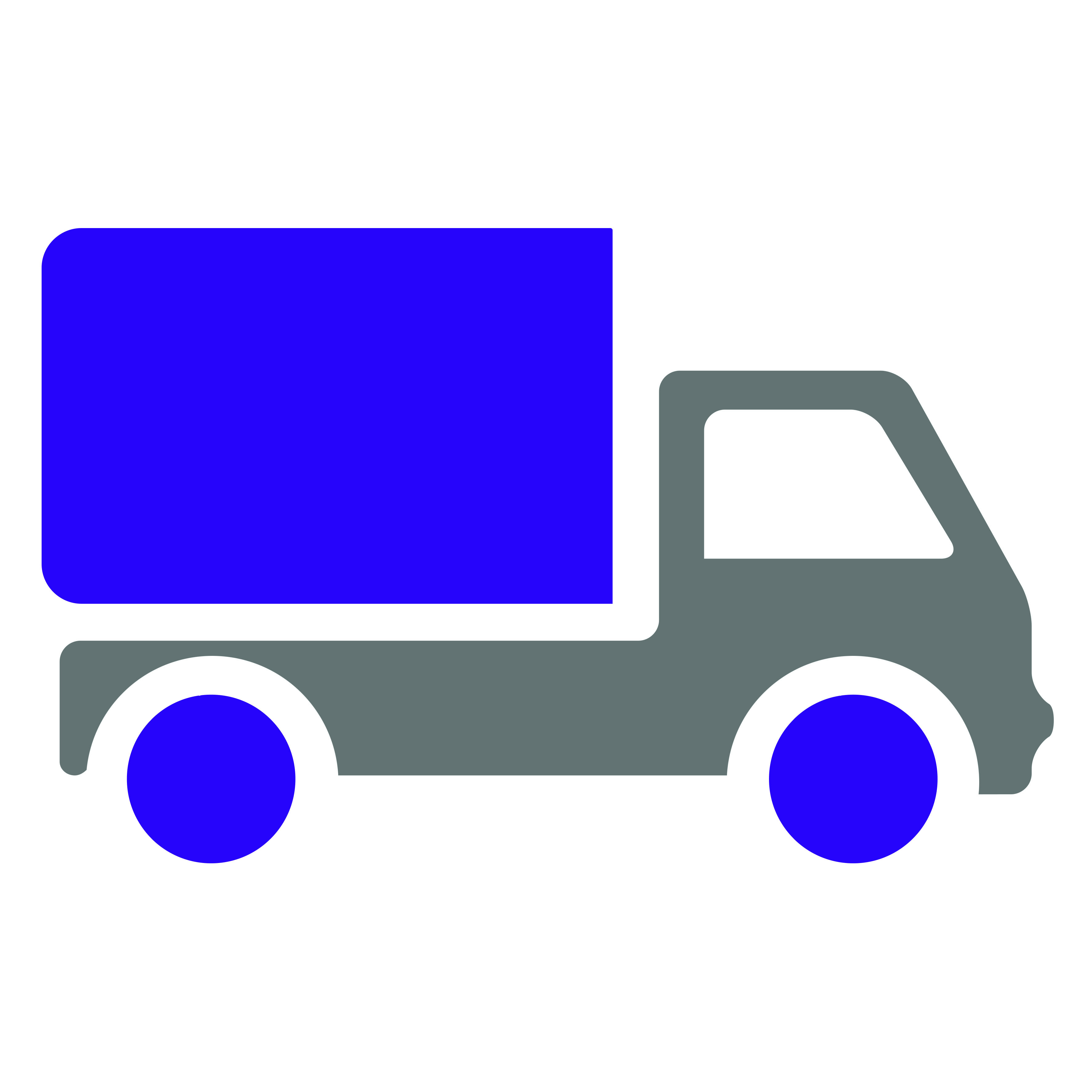 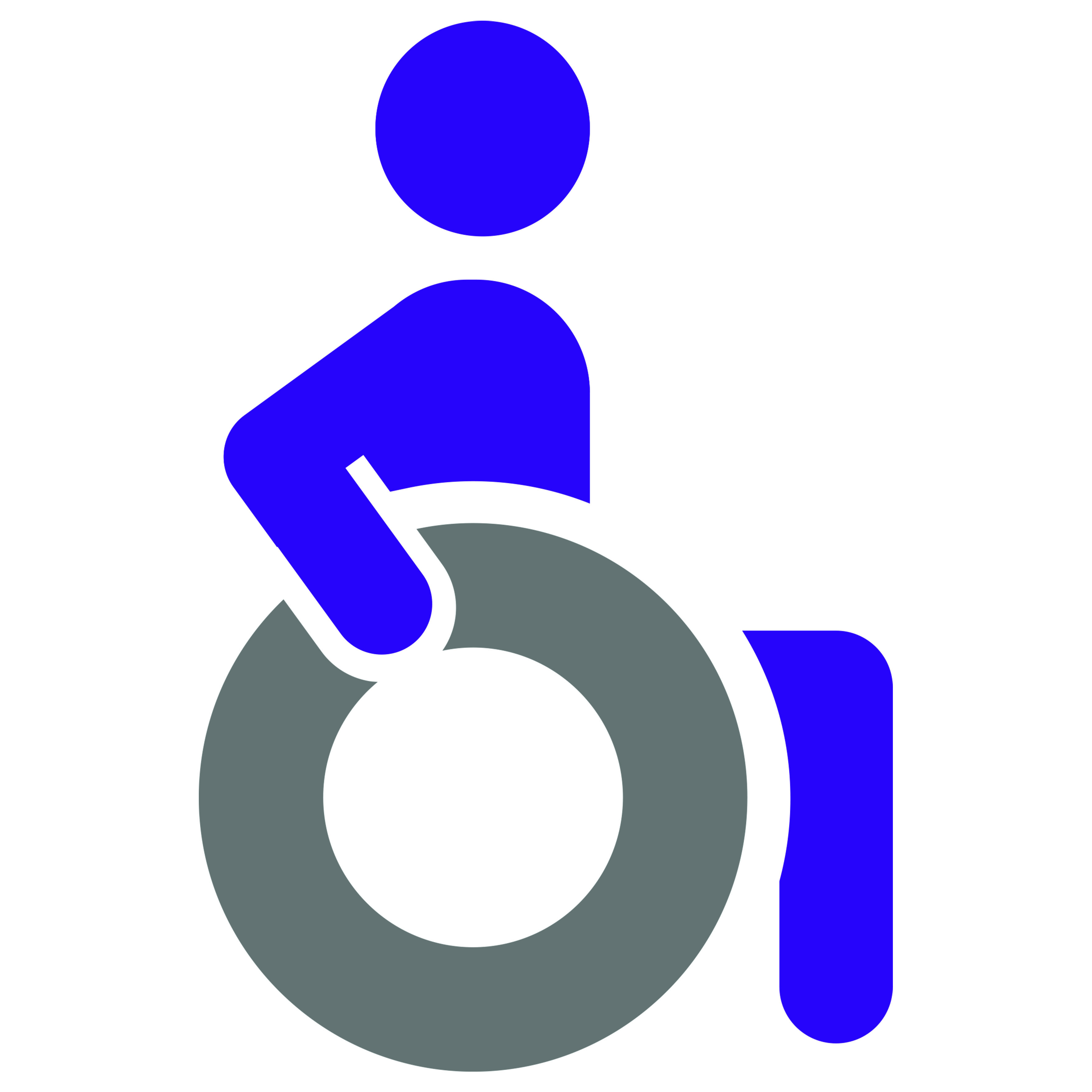 Locations
The location of a car park is also important so People’s Parking will highlight to customers which car parks are near to;
Shopping areas either high street or within a shopping centre and, 
Transport interchanges e.g. bus and railway stations and airports
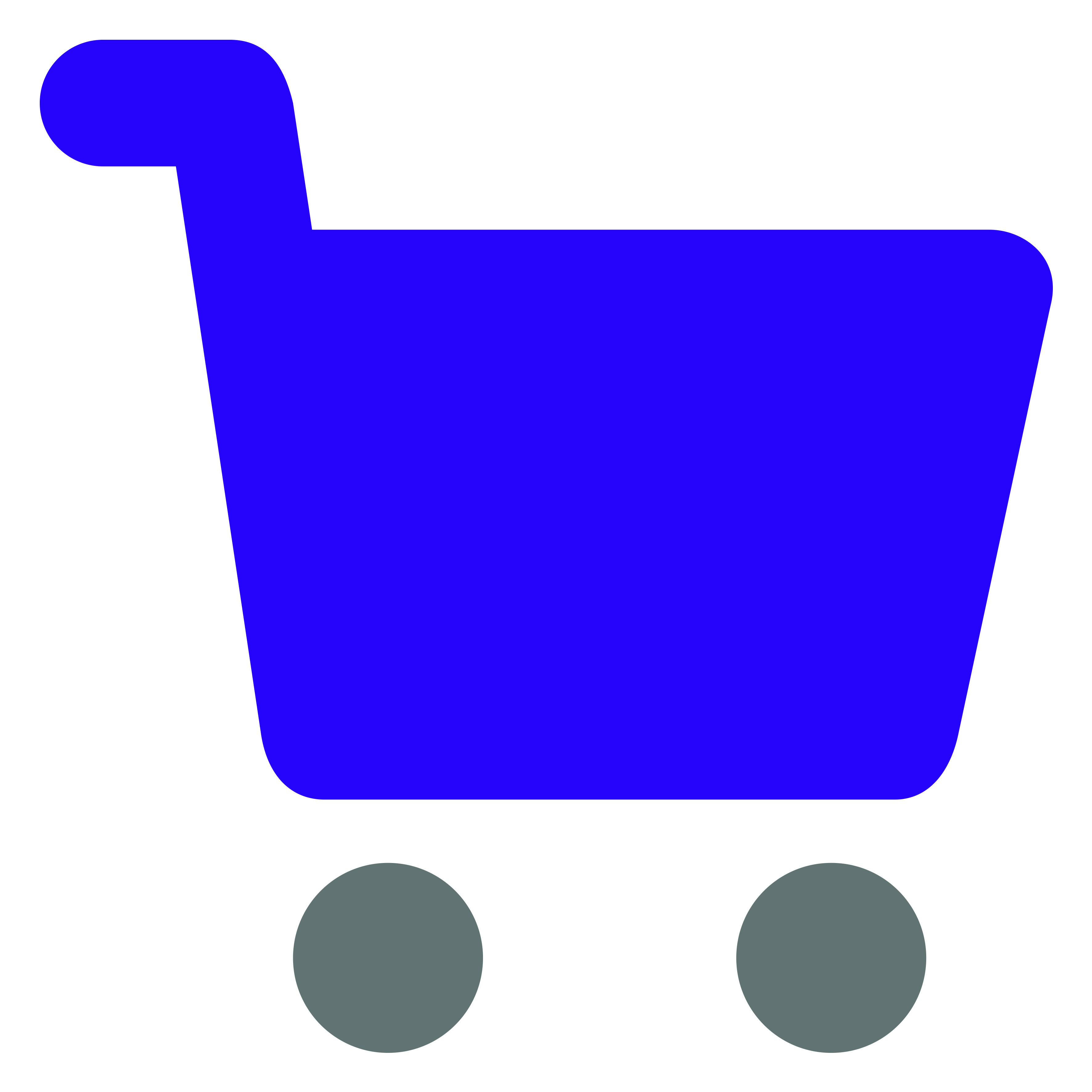 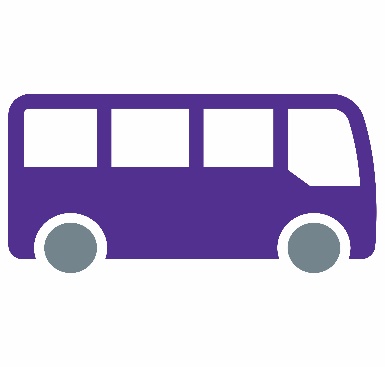 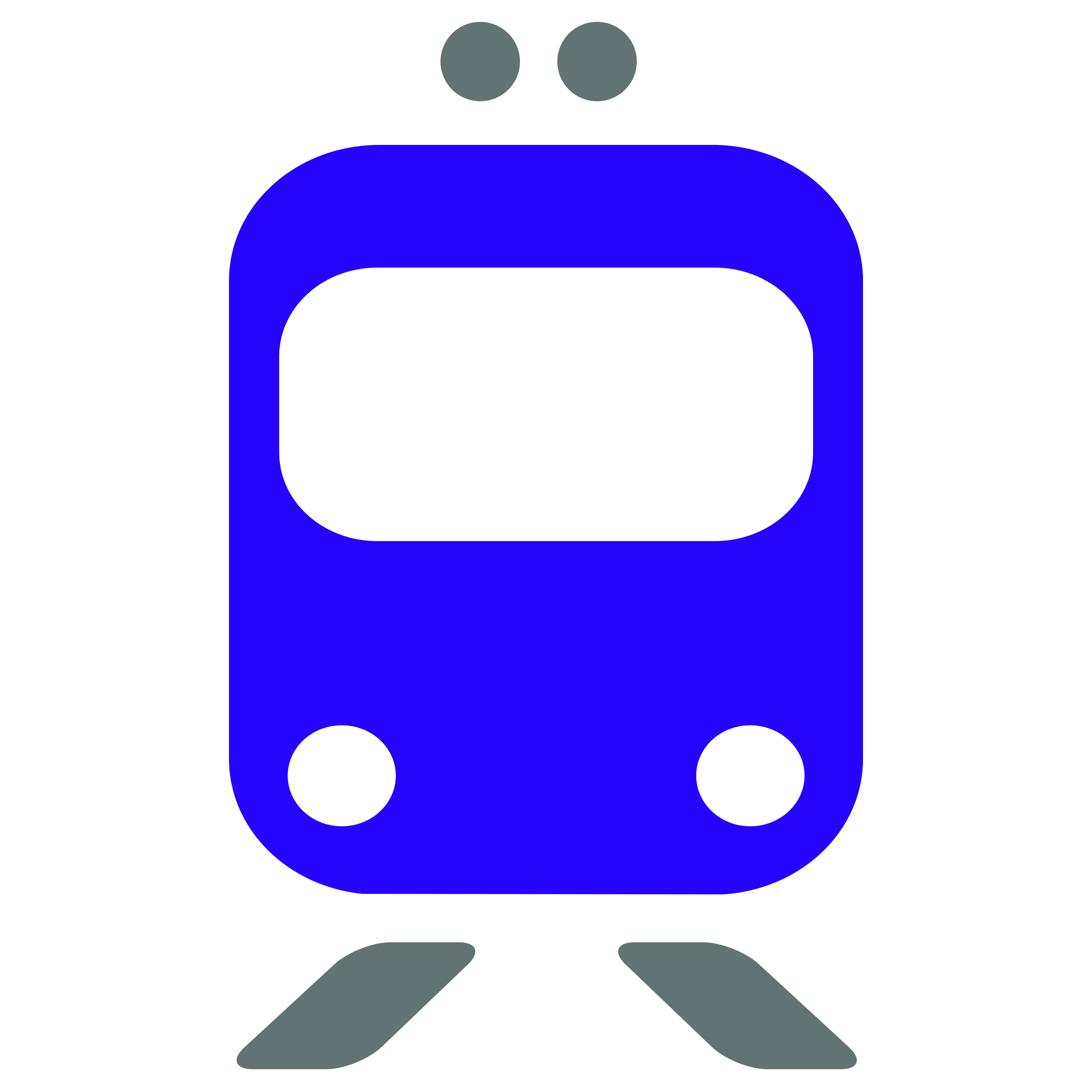 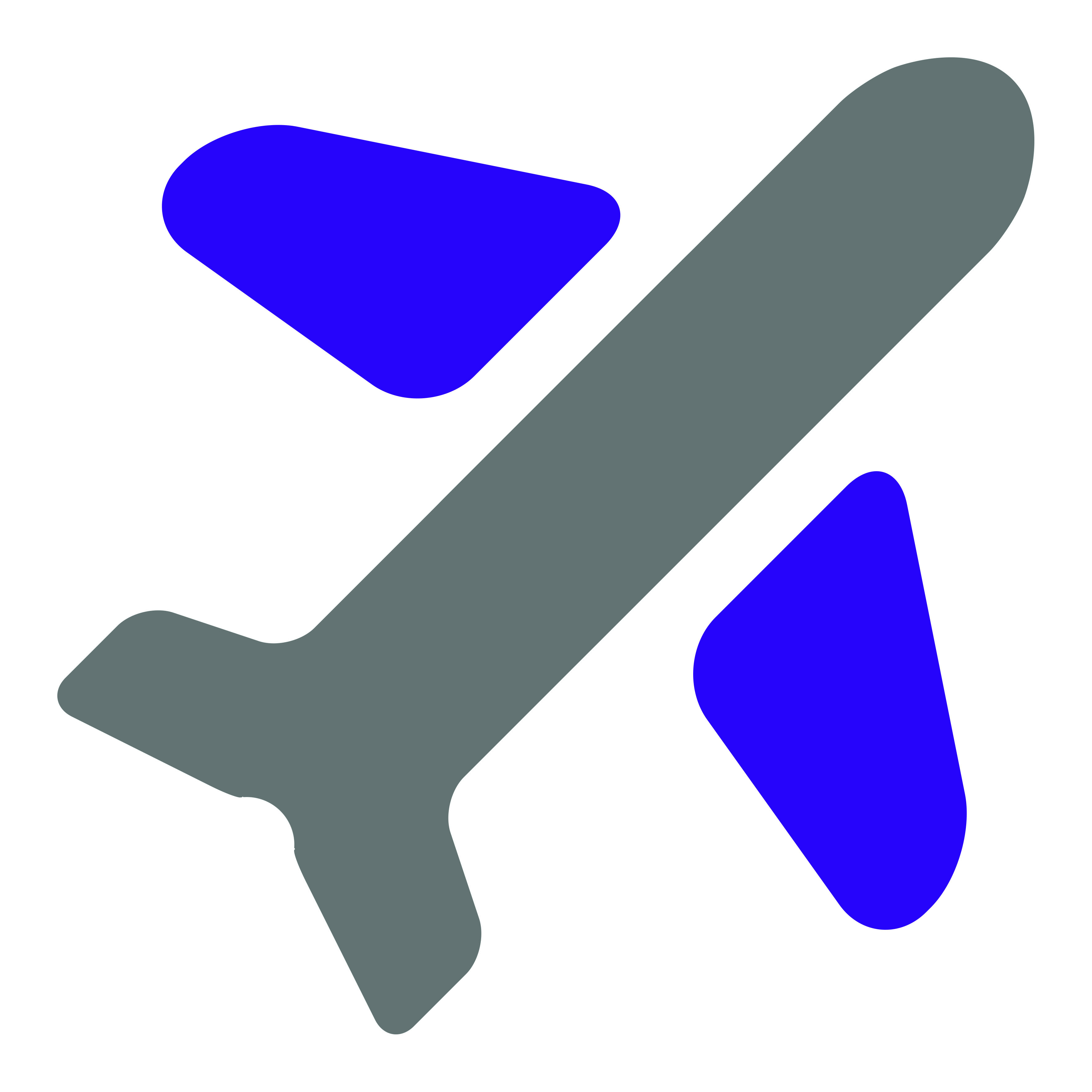 Cycle Parking
People’s Parking is not just about motorists, many cyclists struggle to find somewhere safe and secure to park their bicycles, so car parks that provide this service can be recognised too.
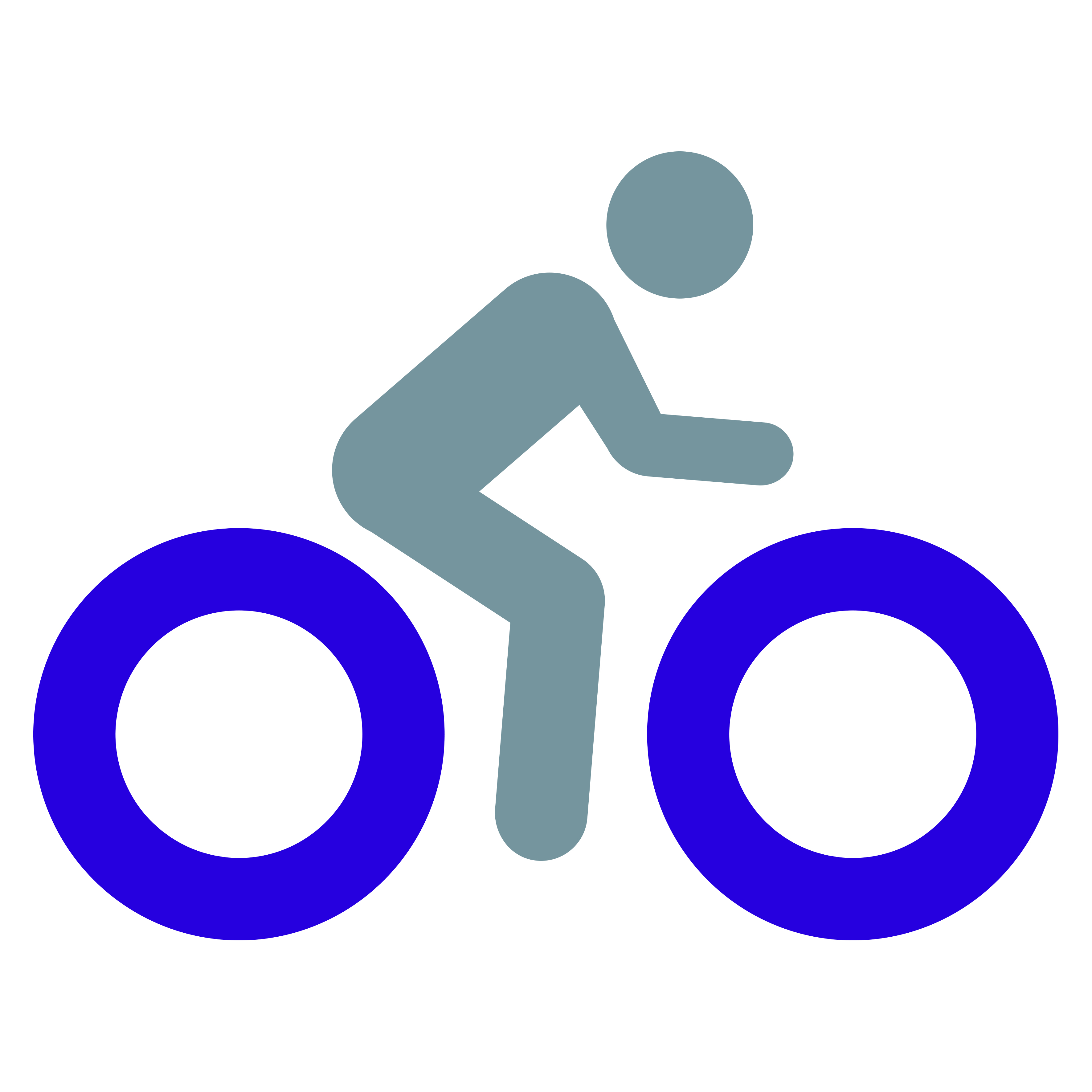 Booking & paying
It is useful to know whether parking can be booked in advance or if you can Pay-by-phone and so People’s Parking will highlight to customers where these services are available.
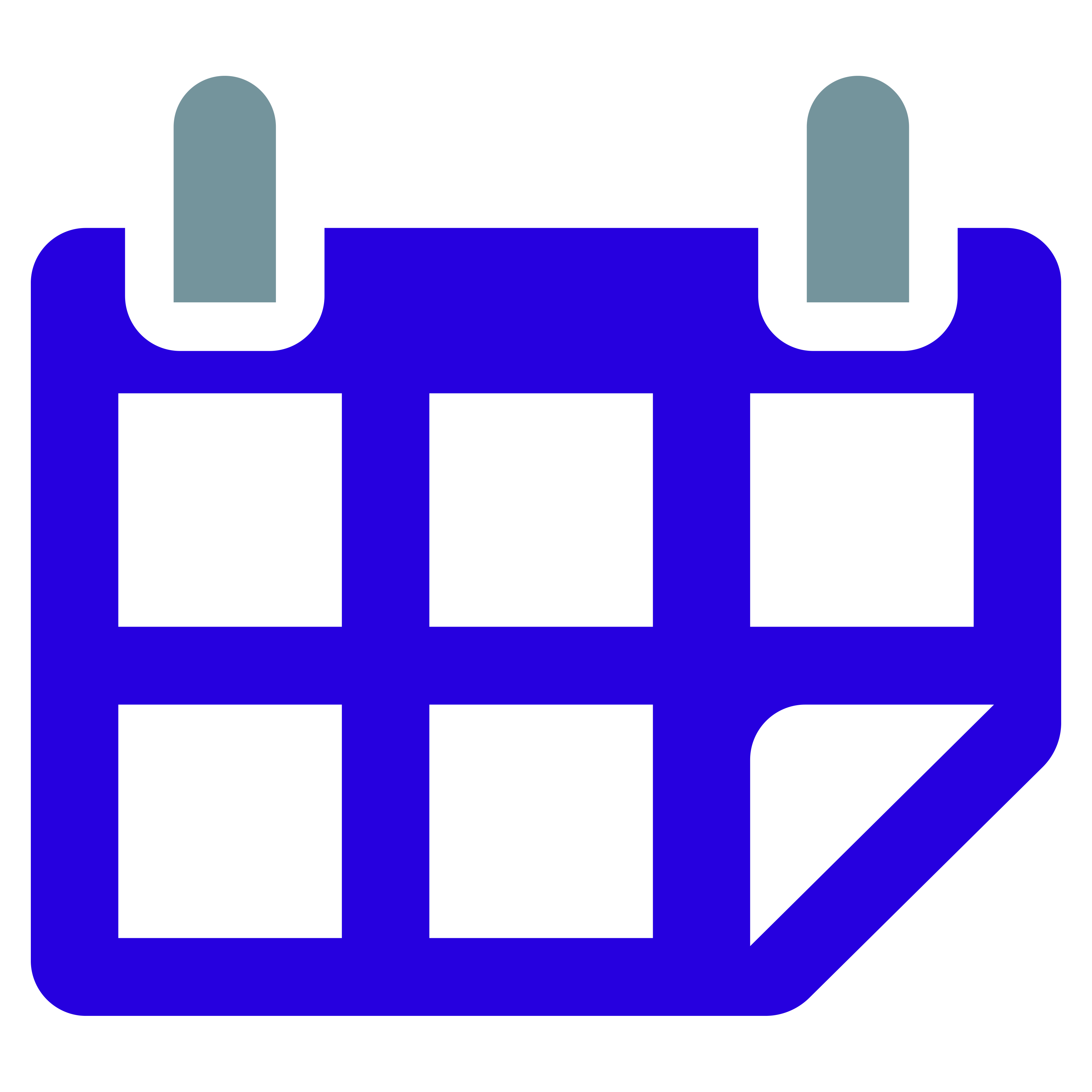 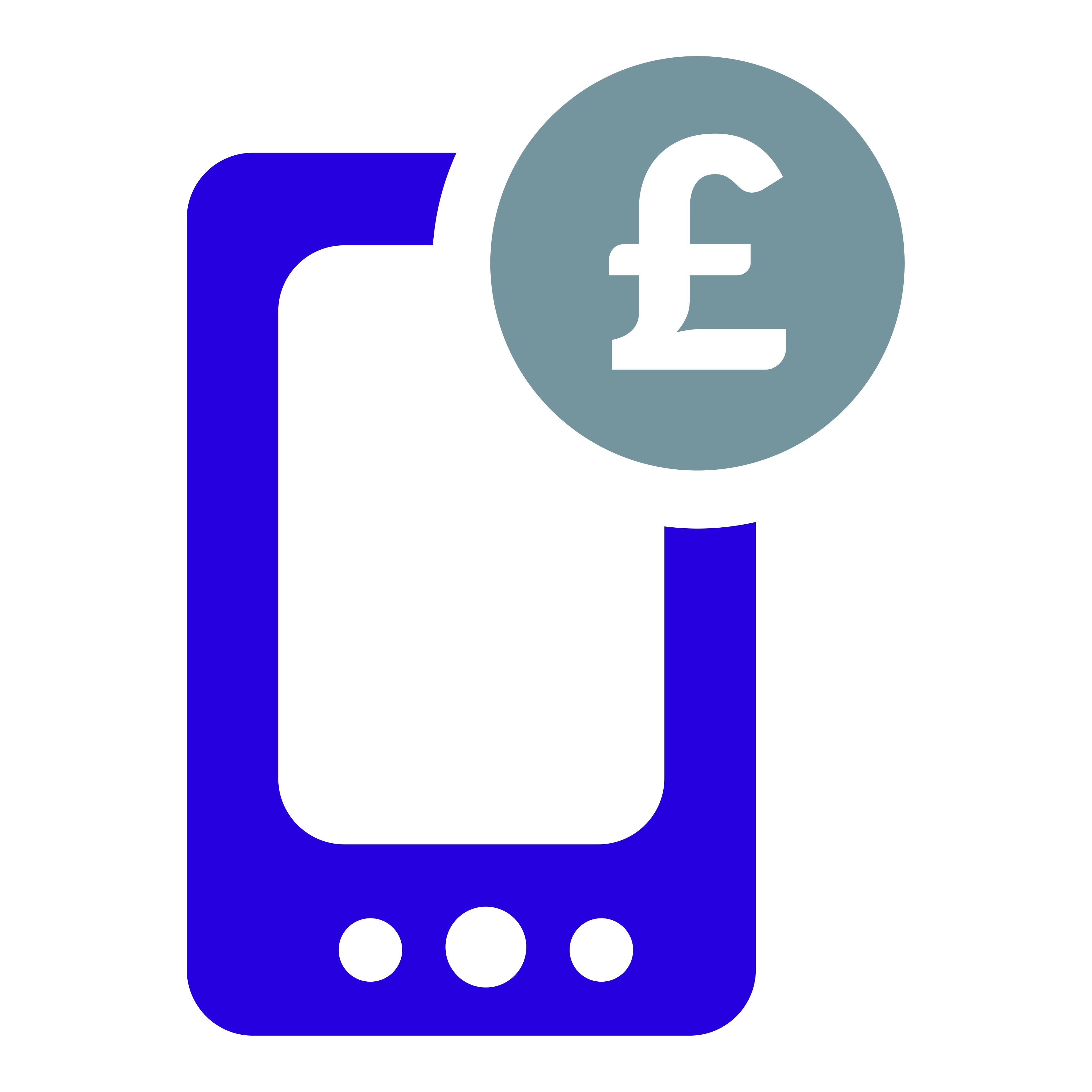 How it works
All car parks applying for People’s Parking must meet the following general criteria in order to be awarded any accreditations:

Safe pedestrian access
Good signage 
Safely lit
Clean 
Designated bays enforced
Finding a car park
Searching for a car park
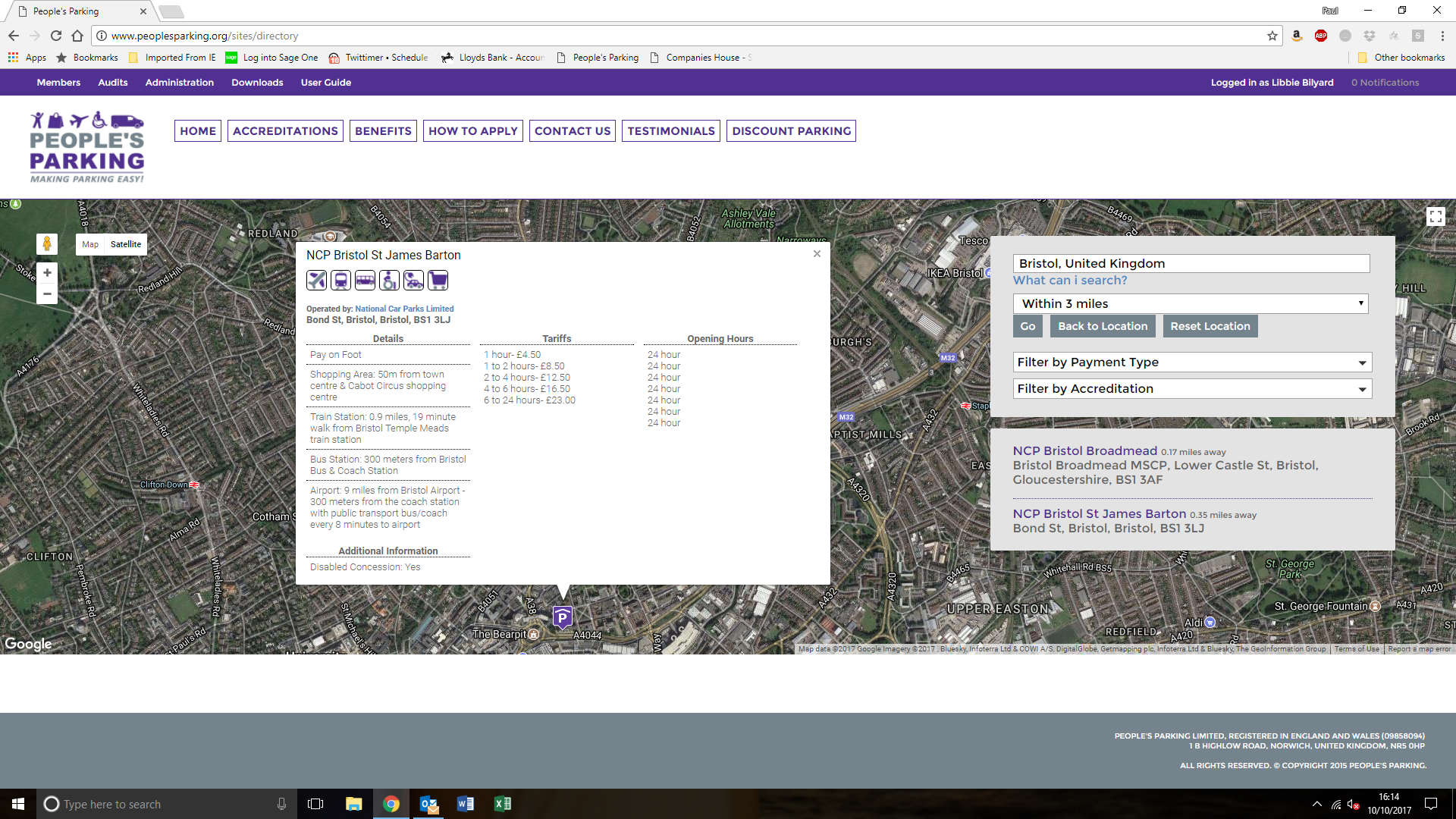 Benefits of People’s Parking:
Recognition by a independent scheme 
Simple 
Cost-effective 
Aligned with current government guidelines.
Straightforward accreditation process.
Clear signage
Assists compliance
How to apply
Awarded annually 
Self-assessment form 
Phone us for free bespoke help and advice. 
People’s Parking will consider which accreditations the car park has achieved and whether the general standard expected of all car parks has been met.
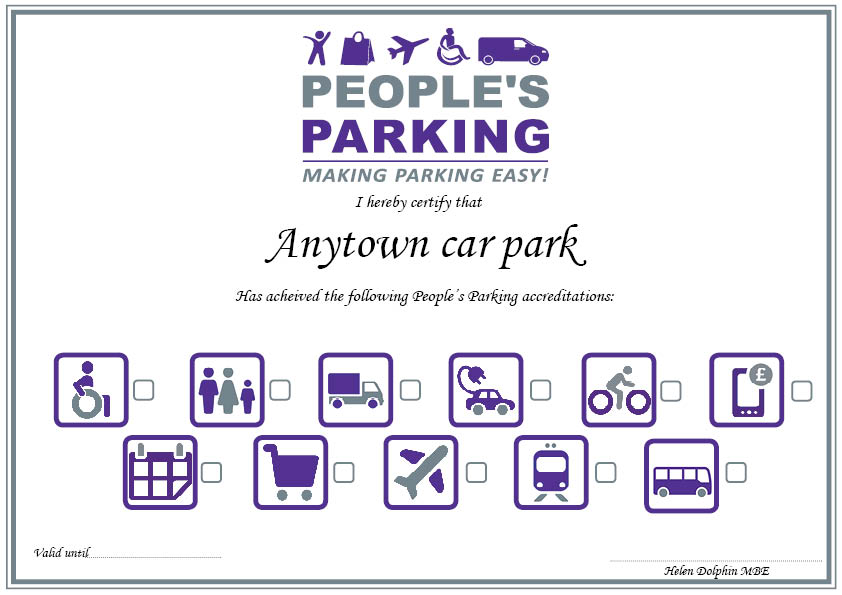 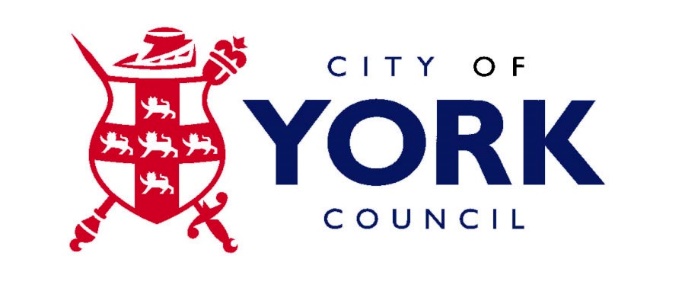 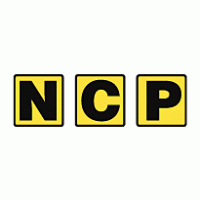 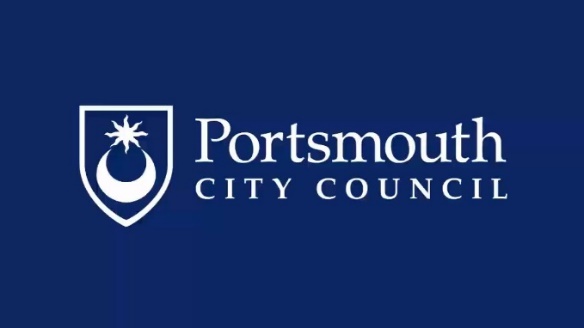 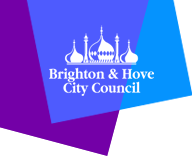 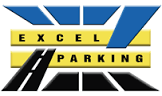 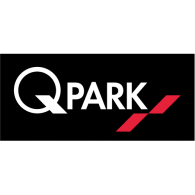 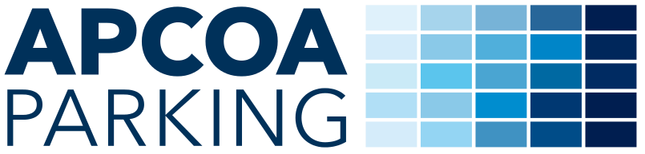 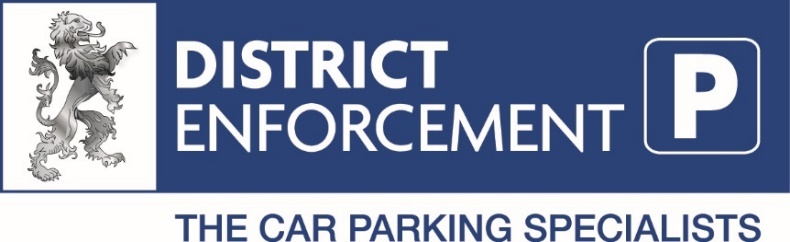 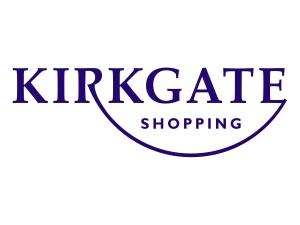 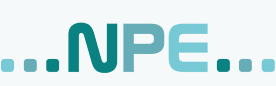 "We chose the peoples parking accreditation because it focused far more on the customer experience rather than simply being a certificate on a wall.  Our business relies upon attracting motorists to our sites so having a Standard that ensures you consider the full range of potential users offers a fantastic edge in a competitive industry.  Equally, the end user is offered a clear and impartial view on the venues suitable for their needs.  We are very proud to have been awarded this accreditation and will continue to apply it to the sites we manage". Dyl Kurpil- District Enforcement
Testimonials
“We chose to go with People’s Parking as we identified with what the award stood for. We wanted all our customers to feel both safe and inclusive and we feel the People’s Parking award shows that we have prioritised these objectives at Brighton and Hove City Council.” Paul Haines-Brighton & Hove City Council
" People's Parking offered Excel a review of our services in a way that ParkMark didn't - it was fresh, user friendly and more cost effective!  In addition to showcasing the facilities we offer, it lets customers know whether a site is right for their particular needs and takes some of the guesswork out of choosing a car park“ Alun Cockcroft- Excel Parking Services
For me the scheme is about more than just security, it covers a wider range of criteria that is equally important to our customers. It also represents much better value for money, which is very important in this day and age. The site assessments also help flag up issues that may not be picked up otherwise so even more benefit in my view!- Graham Titchener- City of York Council
Contact People’s Parking
Helen@peoplesparking.org 
www.peoplesparking.org 
07941253947/01603471585

Libbie@peoplesparking.org
07584351907